Logo aziendale
Formazione interna: fissaggio dei carichi

Manifesto Holzbau Vital
I gruisti devono essere formati
Categorie:
Cat. A: autogru 
(l’operatore deve disporre della patente di gruista)

Cat. B: gru a torre girevole 
(l’operatore deve disporre della patente di gruista)

Cat. C: carriponte e gru industriali 
(l’operatore deve essere formato, internamente o esternamente)
Gli addetti al fissaggio dei carichi devono essere istruiti
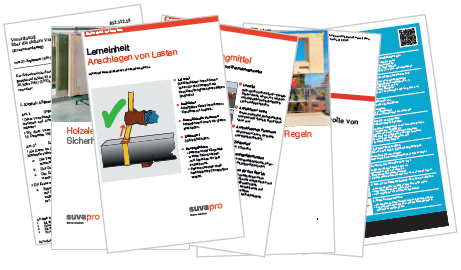 Impiego di strumenti di sollevamento

Comportamento nell’area di movimento della gru

Comunicazione con il gruista

Sistema di fissaggio conforme alle disposizioni
Controllo delle imbracature prima di ogni utilizzo
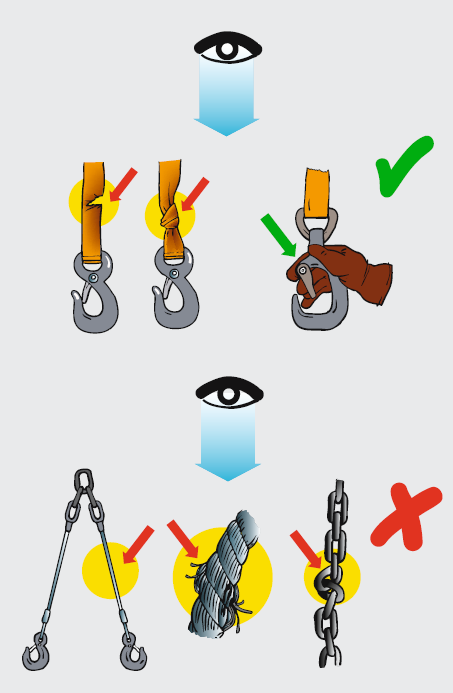 Categoria di peso corretta

Assenza di difetti nella struttura portante

Presenza di un’etichetta leggibile con dati sul peso
Solo strumenti di sollevamento adeguati e controllati
Rispettare le istruzioni del costruttore (o fornire certificati)

Adattare gli strumenti di sollevamento al peso

Definire i punti di imbracatura e l’ancoraggio nell’elemento
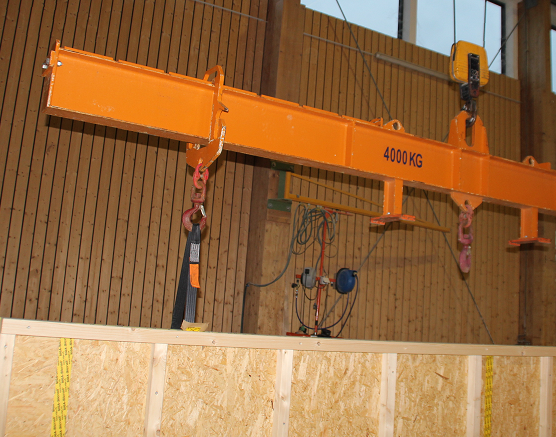 Rispettare l’angolo di inclinazione, sollevare in modo uniforme
Sovraccarico delle imbracature a causa di angoli troppo piatti
Le cinghie possono scivolare a causa di angoli piatti
Utilizzare traverse
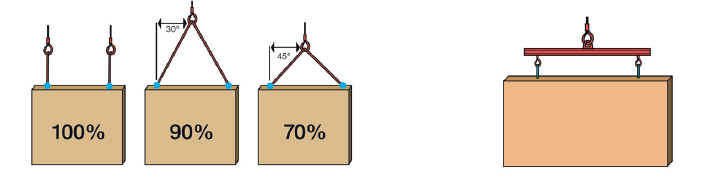 Controllo dei carichi sospesi
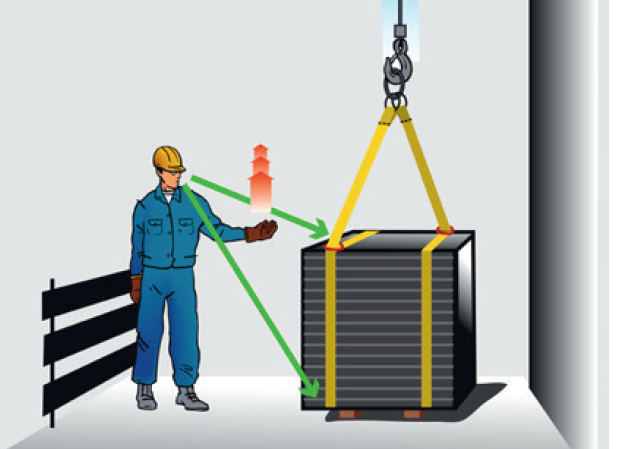 Ispezione visiva durante il sollevamento del carico

Osservare i punti di sollevamento

Controllare l’equilibrio del carico (non correggere manualmente)
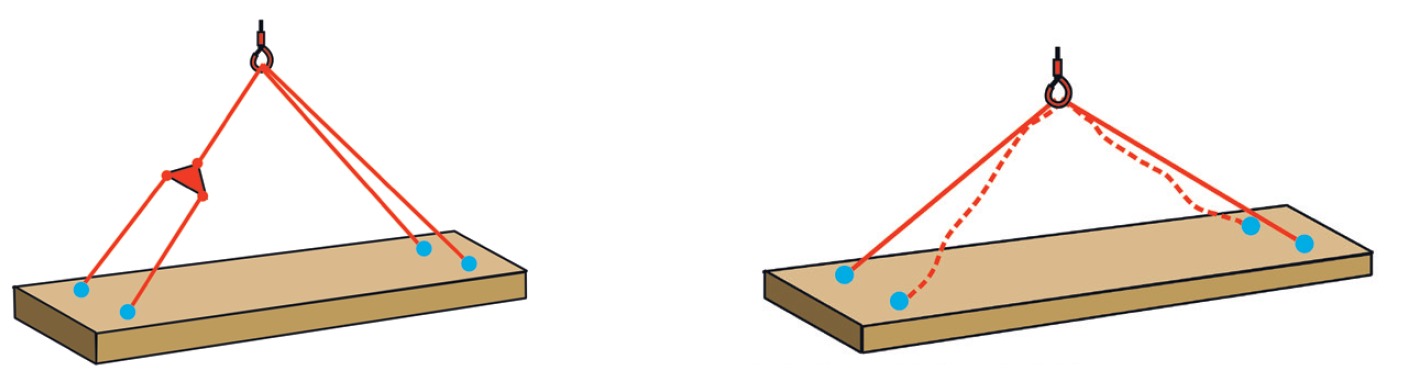 Non sostare nell’area a rischio dei carichi
Osservare il processo di sollevamento da una distanza di sicurezza
Rispettare le possibilità di scanso in caso di carico in movimento
Non passare sotto carichi sospesi
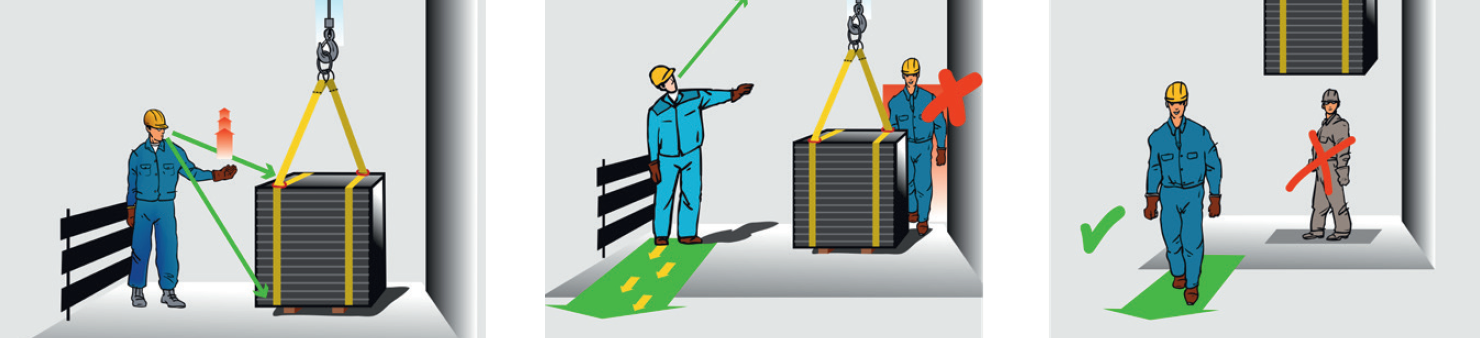 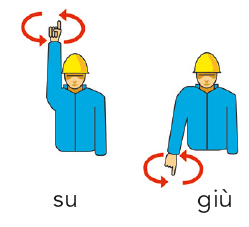 Comunicazione
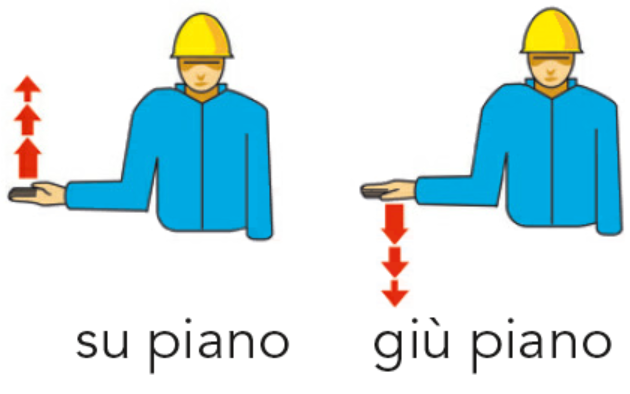 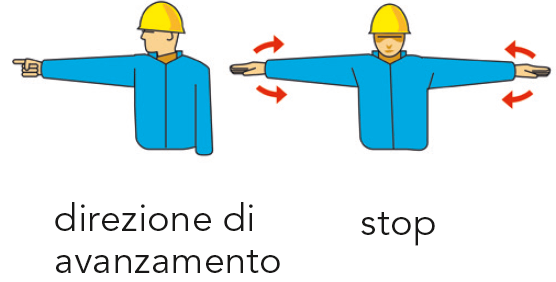 Regole per il fissaggio sicuro dei carichi
I gruisti devono essere formati e gli addetti al fissaggio devono essere istruiti

Prima di ogni utilizzo, le imbracature devono essere controllate per verificare che non siano danneggiate

Utilizzare solo strumenti di sollevamento adeguati e controllati

Rispettare l’angolo di inclinazione, utilizzare traverse, sollevare in modo uniforme

Non sostare mai sotto carichi sospesi
Tutti
Test
Link al test Fissaggio dei carichi
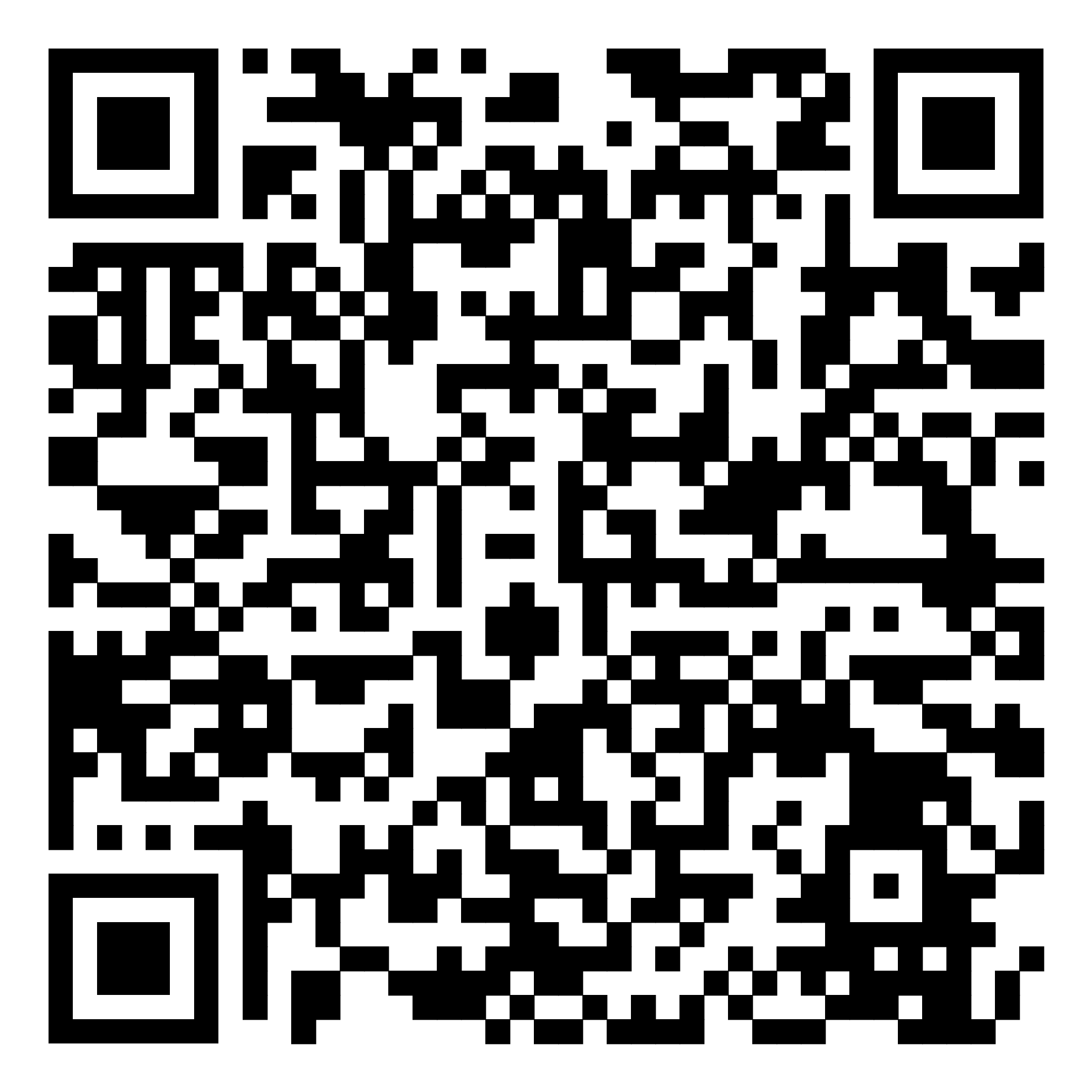 Lavorare con i carichi in sicurezza,prevenire i pericoli gravi
Vi auguriamo il meglio e un lavoro senza incidenti

 Nome azienda